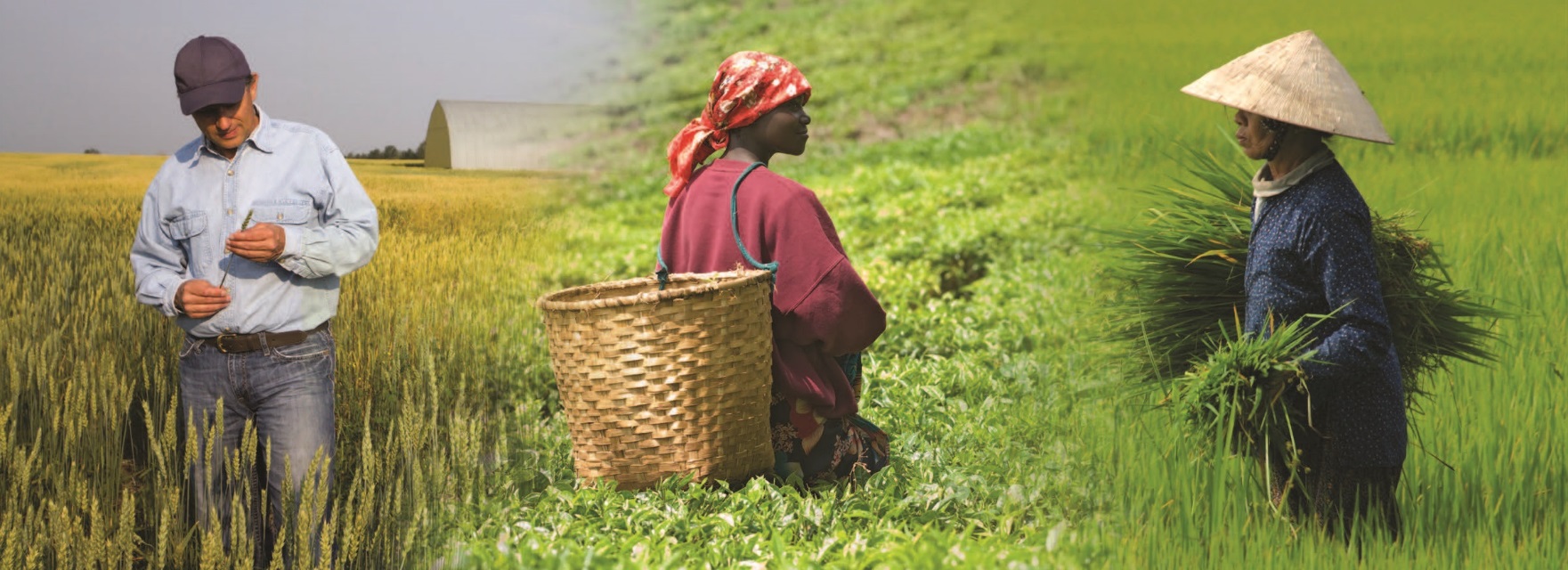 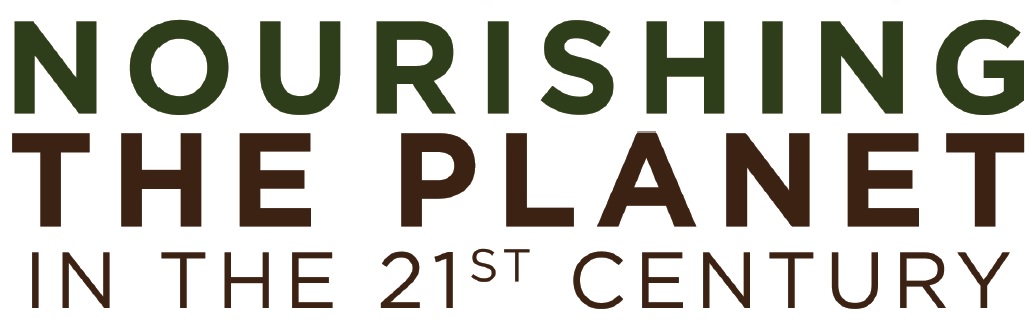 What do humans need to live?
WHY do we need these to live?
Food
Air (Oxygen)
Water
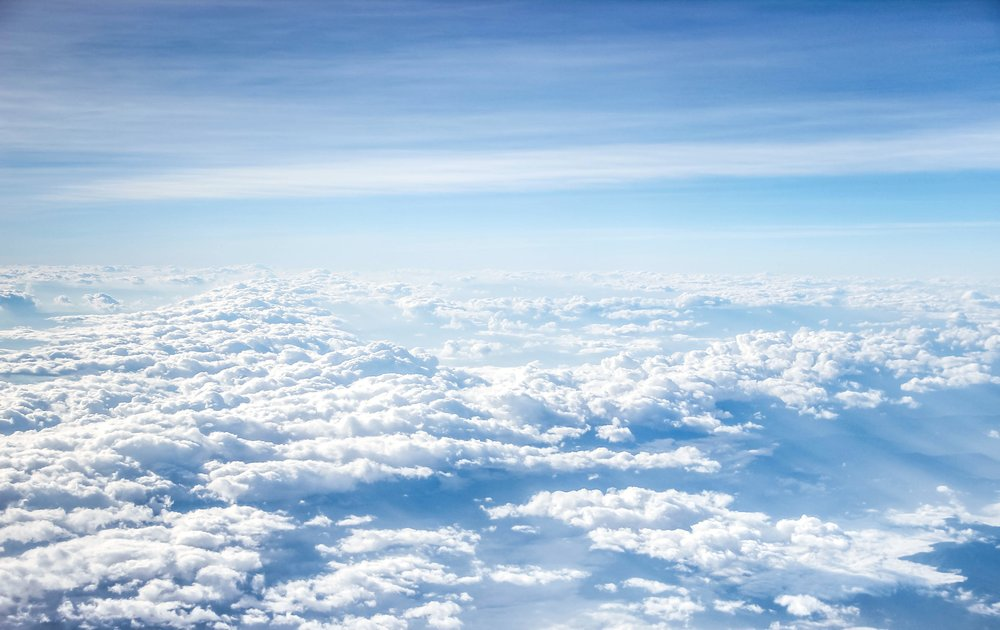 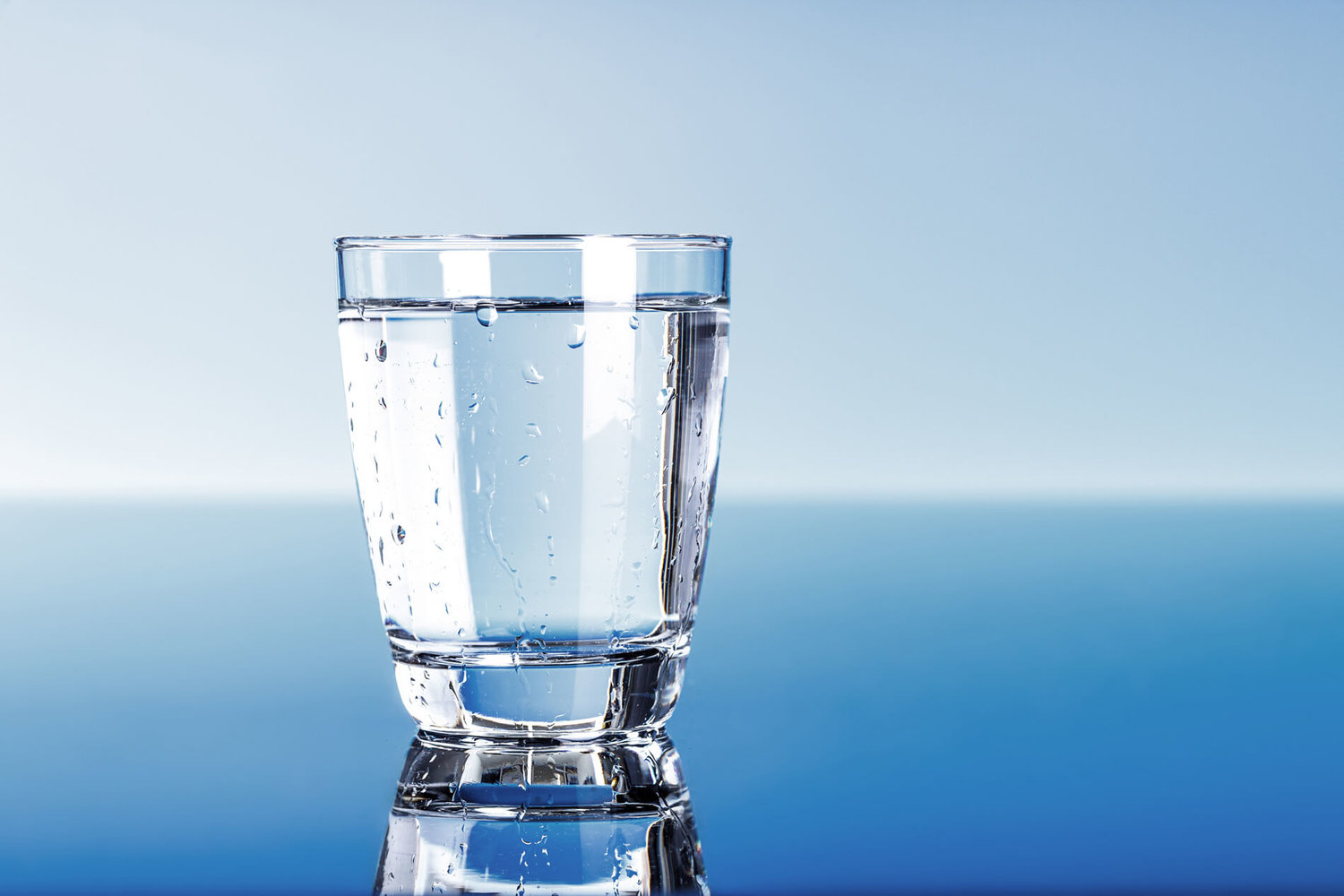 Our cells are made mostly of water
Source of chemical energy
Cellular Respiration
Source of chemical building blocks
Required for chemistry of life
Do plants need food?
An Essential Element
Is required for a plant to compete its life cycle;
Cannot be replaced by another element; 
Is directly involved in the plant’s metabolism; and 
is required by many different plants.
Periodic Table of Elements
Essential Elements for Plants
Essential element for humans
Essential Elements for Humans
Essential Element for Humans
Essential Elements for Humans & Plants
Essential Element for Plants and Humans

Essential Element for Plants

Essential Element for Humans
Sources of Essential Elements
Sources of Essential Elements
S
S
A
S
S
S
A
W
S
S
S
S
S
S
S
A
S
W
S
S
S
S
Where do plants obtain nitrogen?
Humans, Food, and Essential Elements
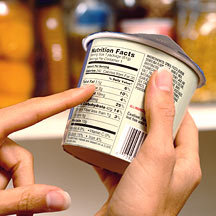 Where do humans obtain their essential elements?
Most ingredients of food are chemical compounds composed of different elements. 
Select three ingredients from a food label and write them in the first column of the chart on your worksheet.
FOOD LABEL